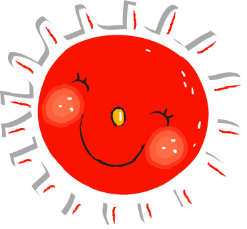 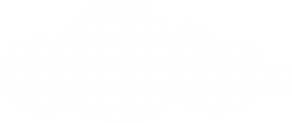 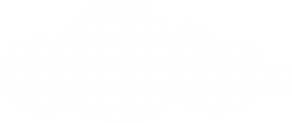 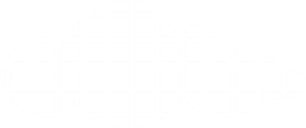 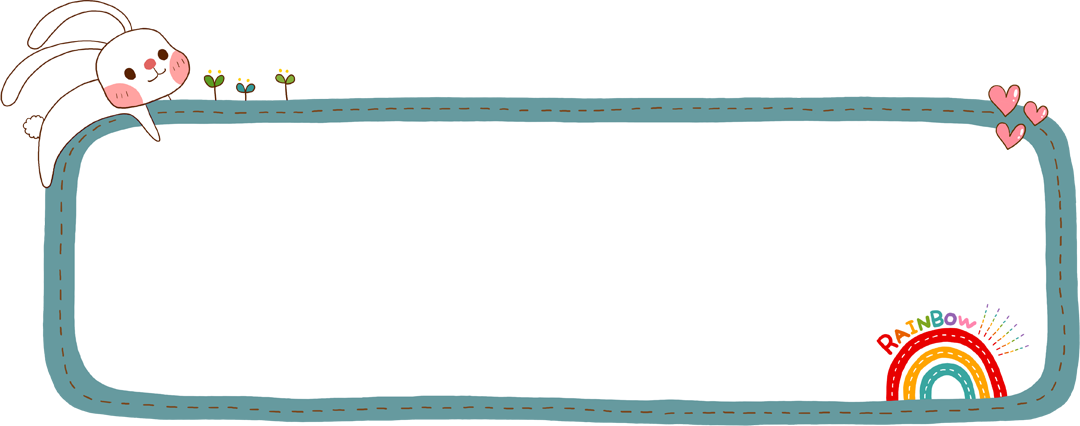 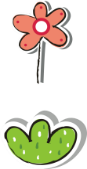 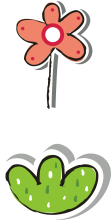 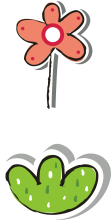 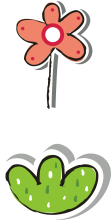 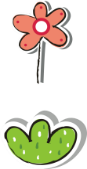 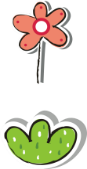 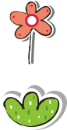 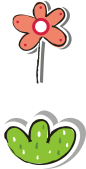 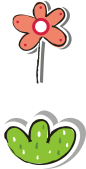 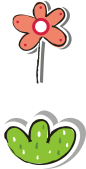 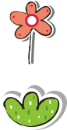 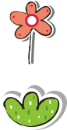 CHÀO MỪNG CÁC CON ĐẾN VỚI TIẾT
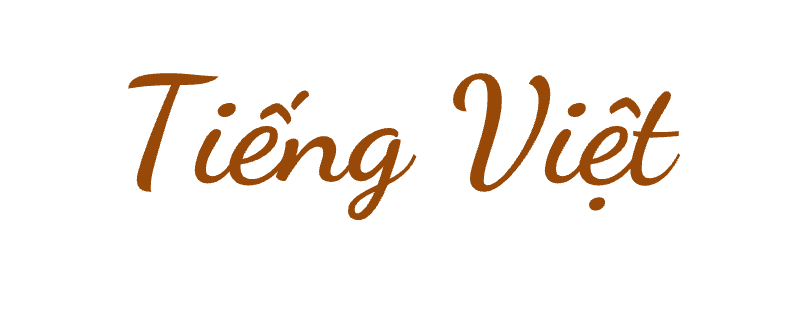 TUẦN 5 – LỚP 3
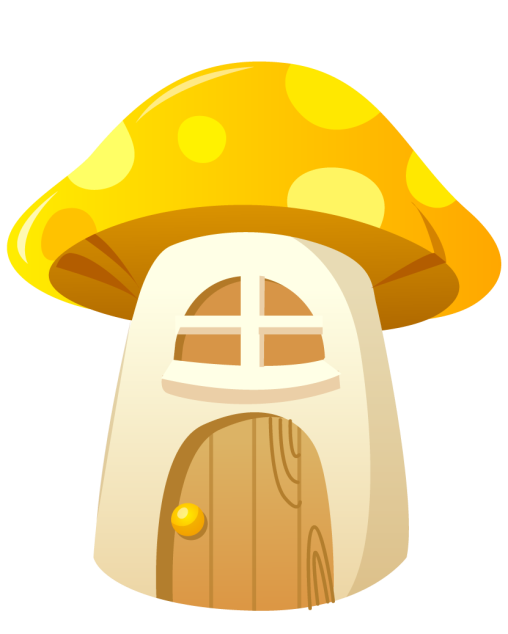 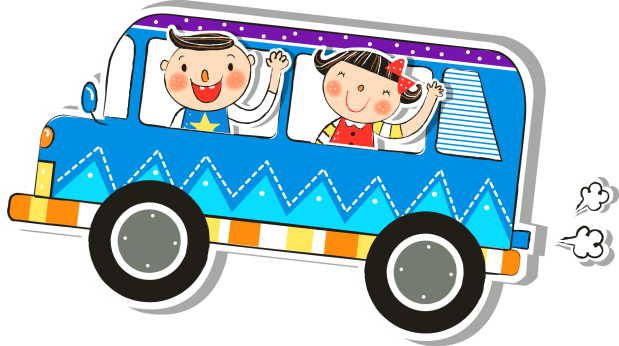 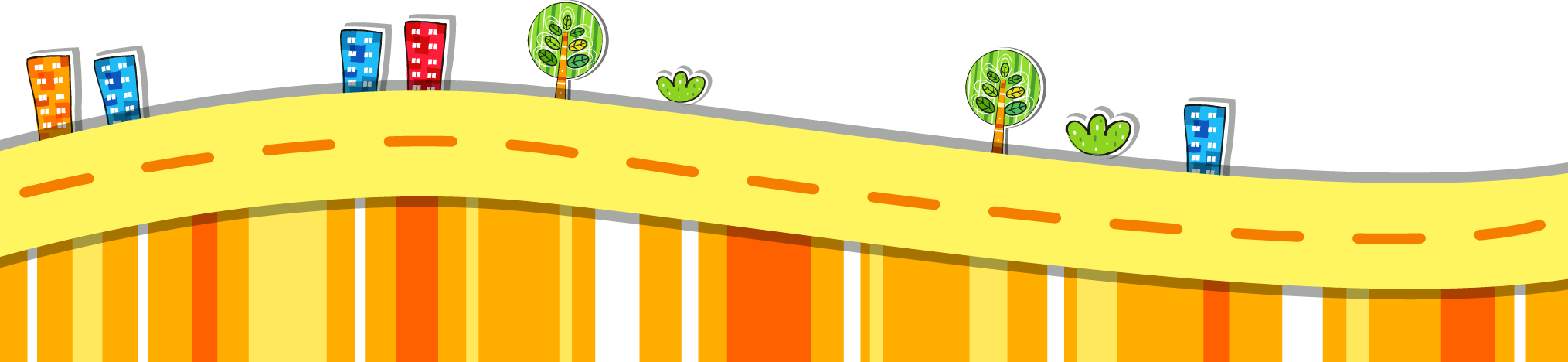 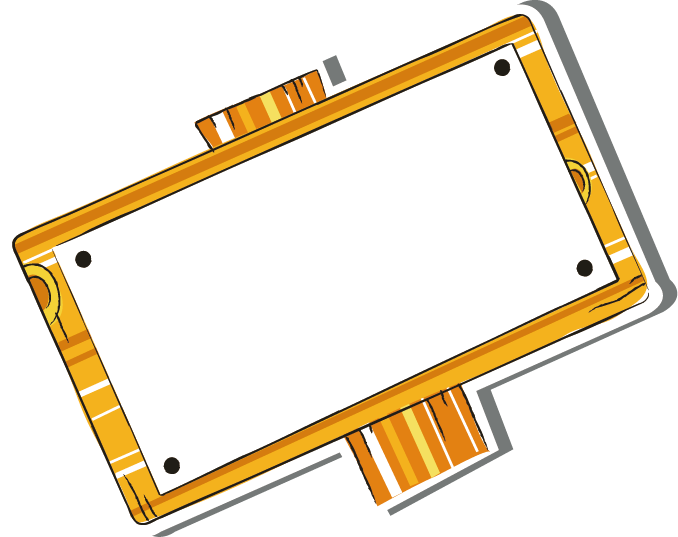 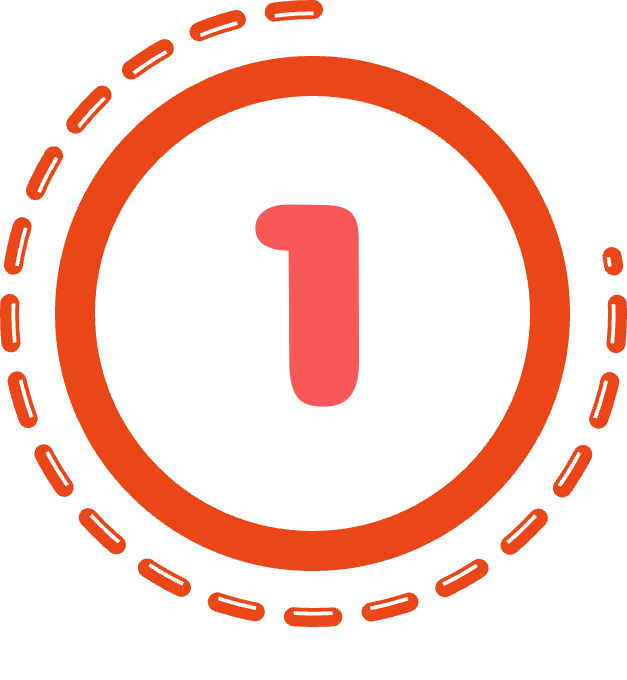 Nhớ – Viết
Đi học vui sao
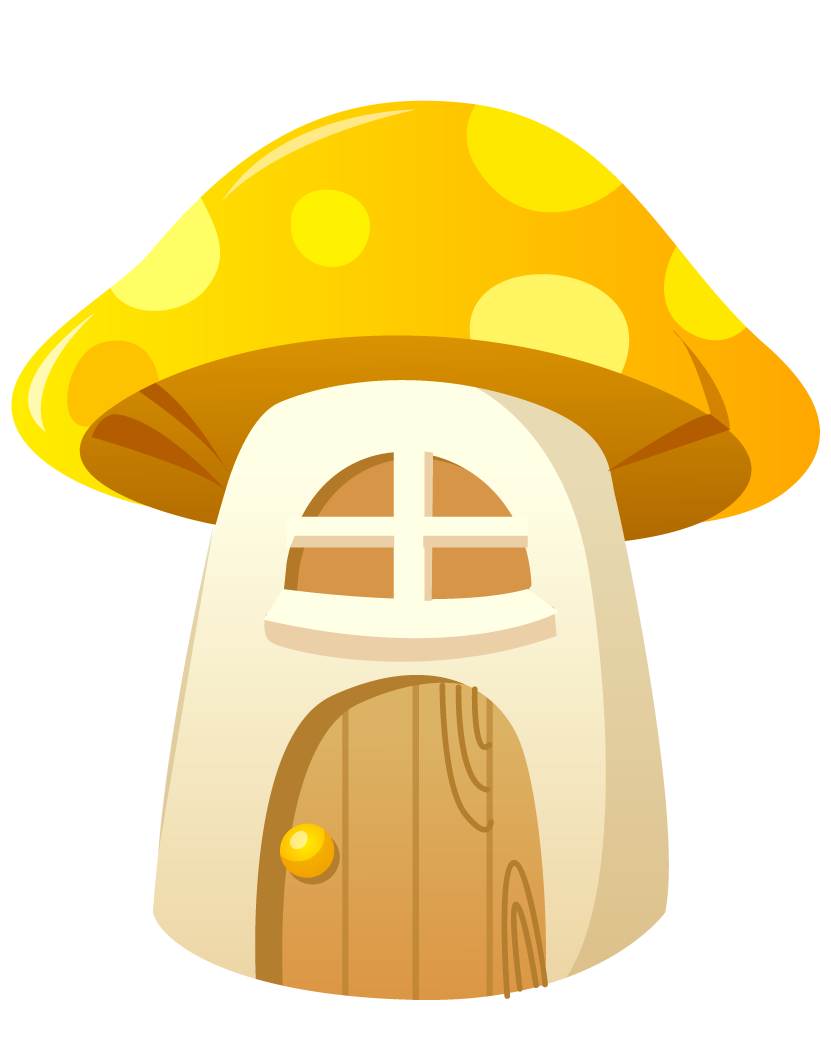 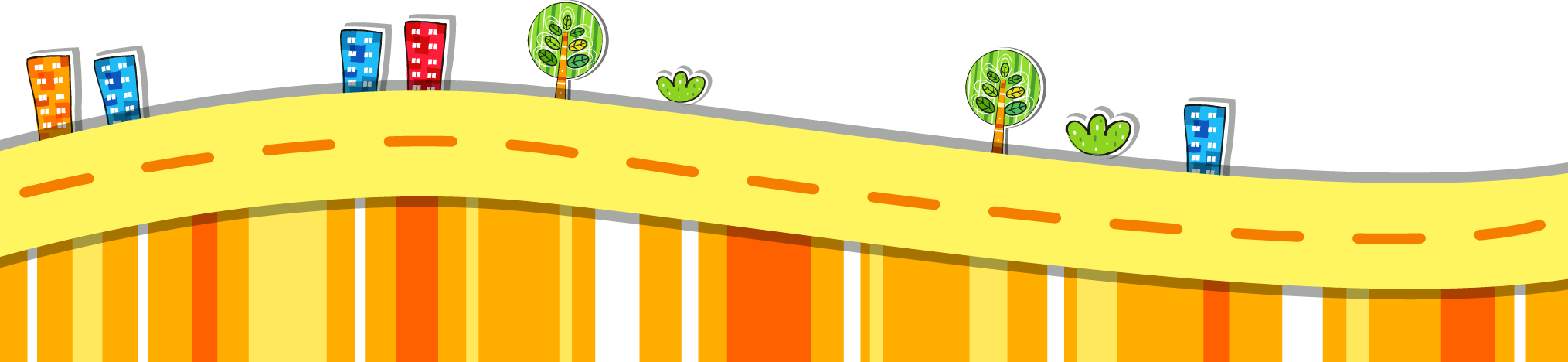 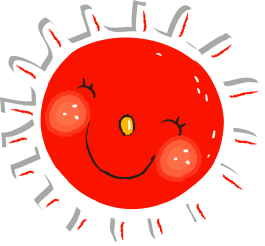 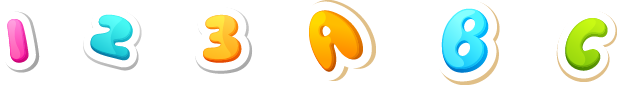 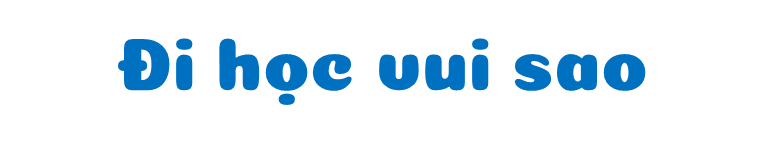 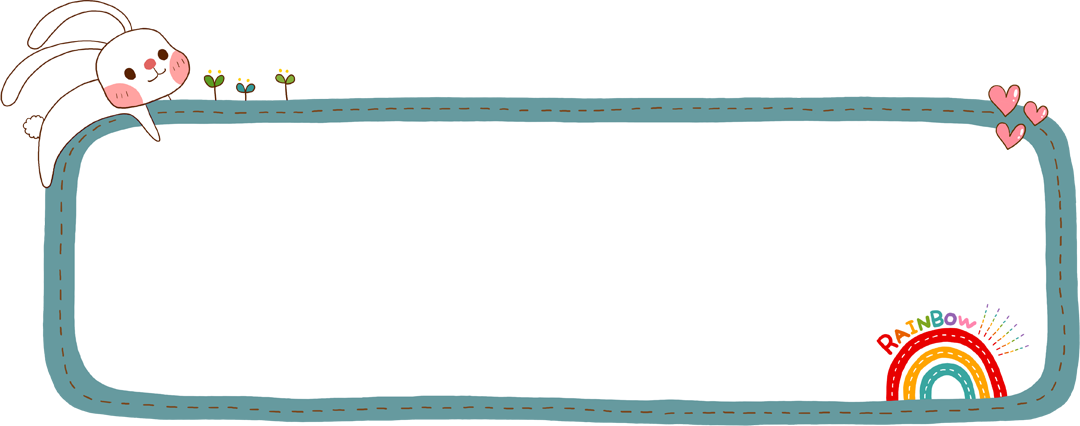 Sáng nay em đi học
Bình minh nắng xôn xao
Trong lành làn gió mát
Mơn man đôi má đào.

Lật từng trang sách mới
Chao ôi là thơm tho
Này đây là nương lúa
Dập dờn những cánh cò.
Bao nhiêu chuyện cổ tích
Cũng có trong sách hay
Cô dạy múa, dạy hát
Làm đồ chơi khéo tay.
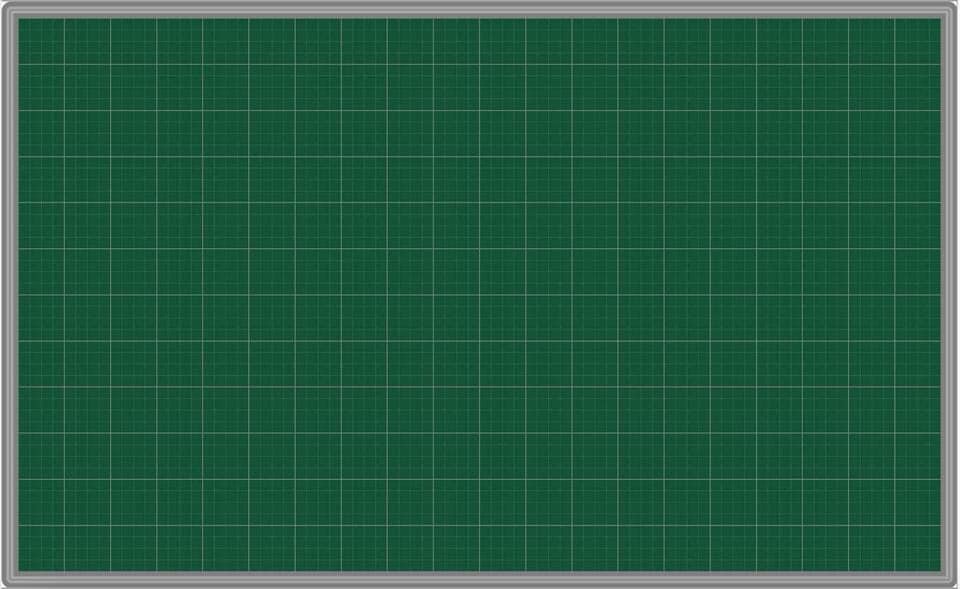 Đi học vui sao
Bao ηΗłu εuΐİn cổ Ǉíε
Sáng way em đi hǌ
Cũng có ǇrΪg sáε hay
Bìζ jiζ wắng xŪ xao
TǟΪg làζ làn gió ját
Cô dạy júa, dạy hát
Làm đồ εΠ Ά≈o Ǉay.
MΩ jan đċ já đào.
Phạm Aζ Xuân
Lật Ǉừng Ǉrang sáε jƞ
Chao ċ là κΧ κo
Này đây là wưΩg lúa
Dập dŊ ηững cáζ cò.
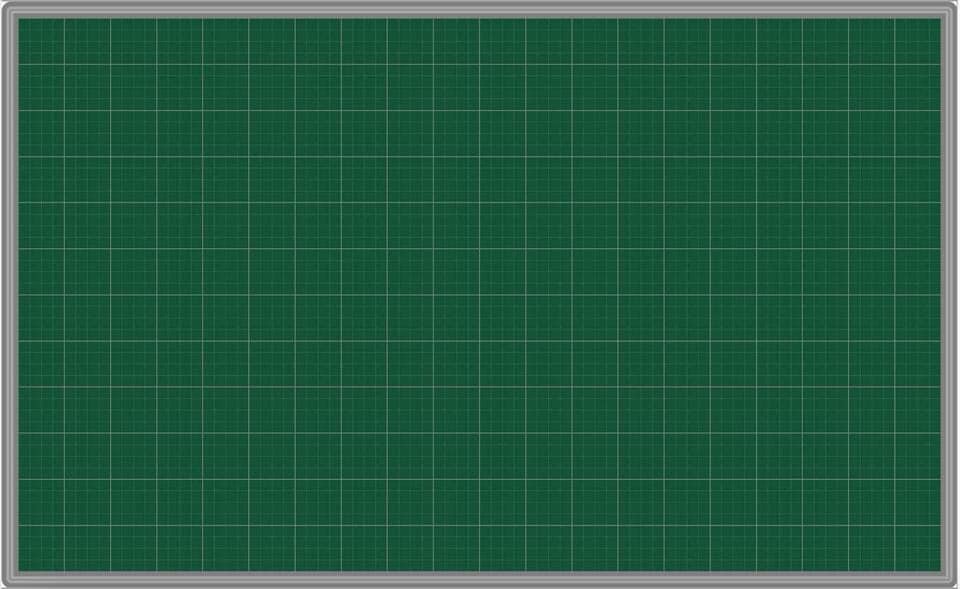 Đi học vui sao
Sáng way em đi hǌ
Bao ηΗłu εuΐİn cổ Ǉíε
Cũng có ǇrΪg sáε hay
Bìζ jiζ wắng xŪ xao
TǟΪg làζ làn gió ját
Cô dạy júa, dạy hát
Làm đồ εΠ Ά≈o Ǉay.
MΩ jan đċ já đào.
Lật Ǉừng Ǉrang sáε jƞ
Chao ċ là κΧ κo
Này đây là wưΩg lúa
Dập dŊ ηững cáζ cò.
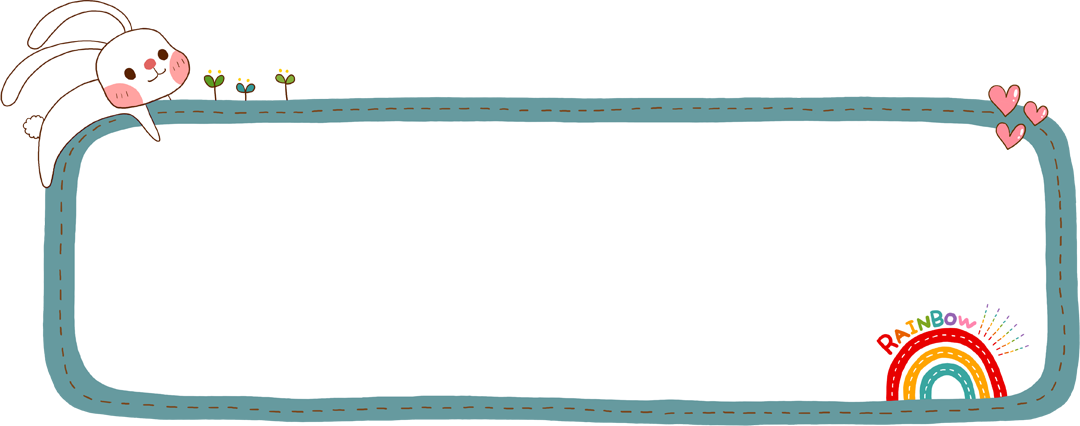 Đọc thầm đoạn văn và thực hiện các yêu cầu
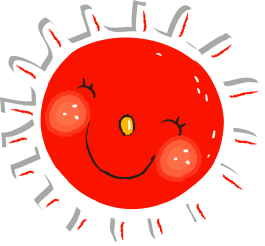 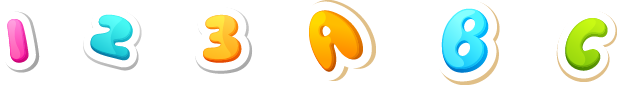 1. Gạch chân dưới tiếng/từ khó đọc, dễ viết sai.
2. Em cần lưu ý điều gì khi trình bày bài viết.
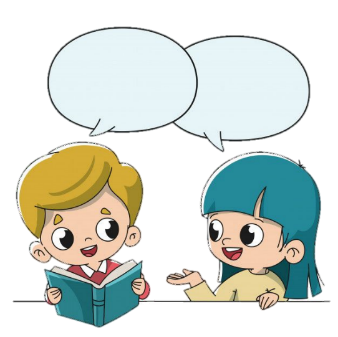 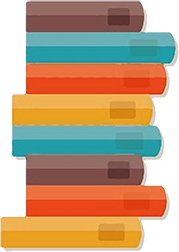 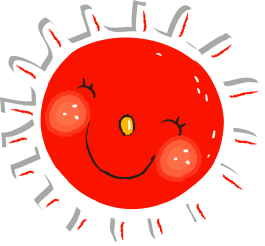 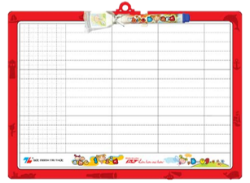 Cùng luyện từ khó
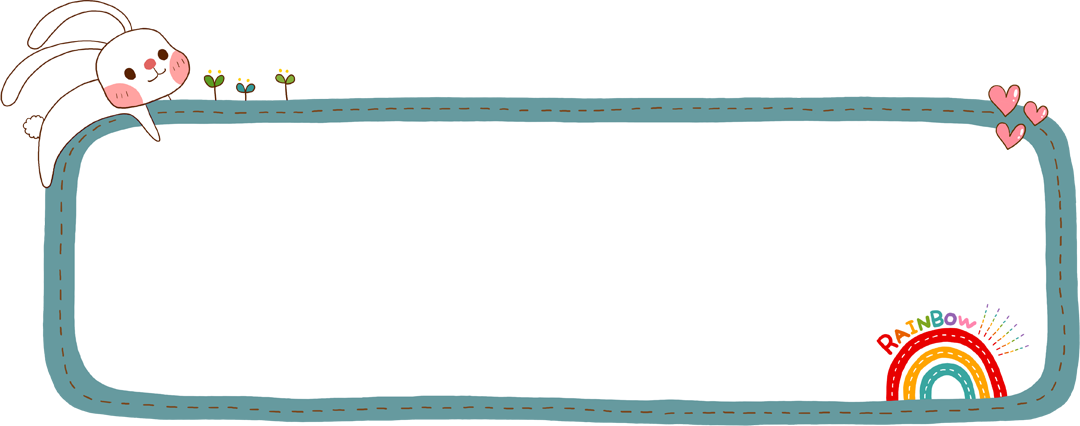 xôn xao
mơn man
nương lúa
dập dờn
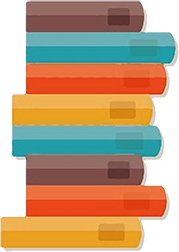 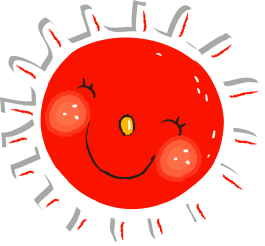 Lưu ý khi trình bày
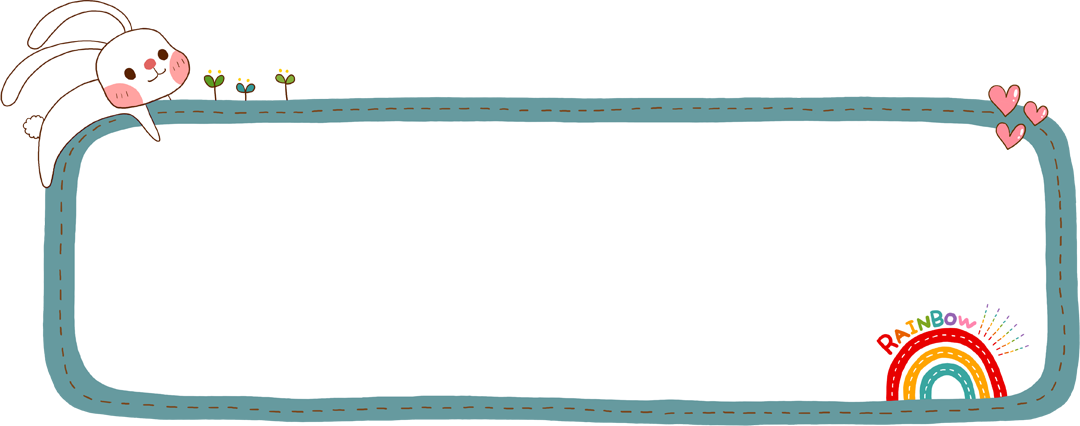 Lùi vào 2 ô ly
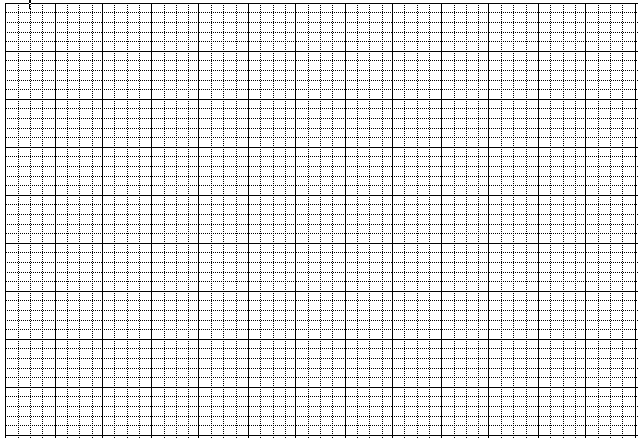 Sáng way em đi hǌ
Chú ý: Cuối mỗi khổ có dấu chấm
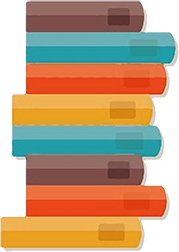 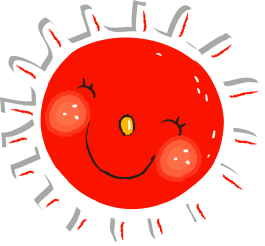 Lưu ý về tư thế ngồi viết
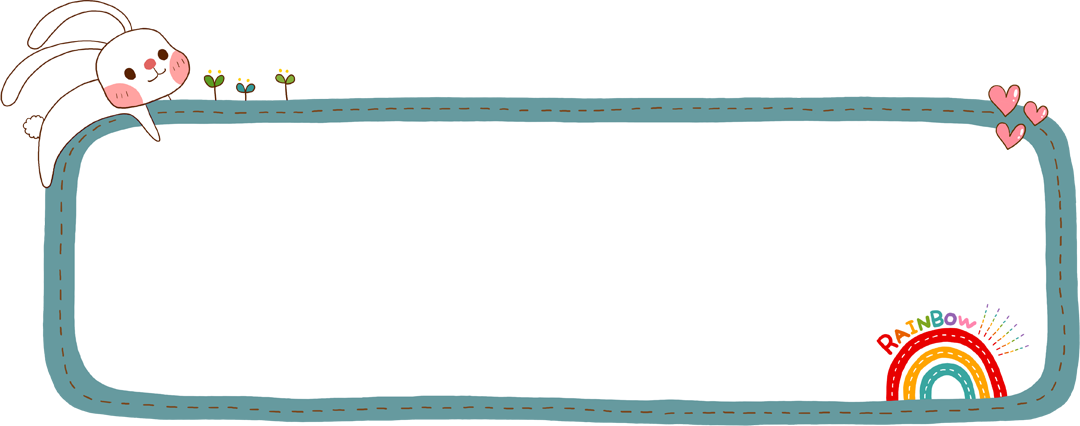 1 tay cầm bút viết
1 tay giữ trang vở
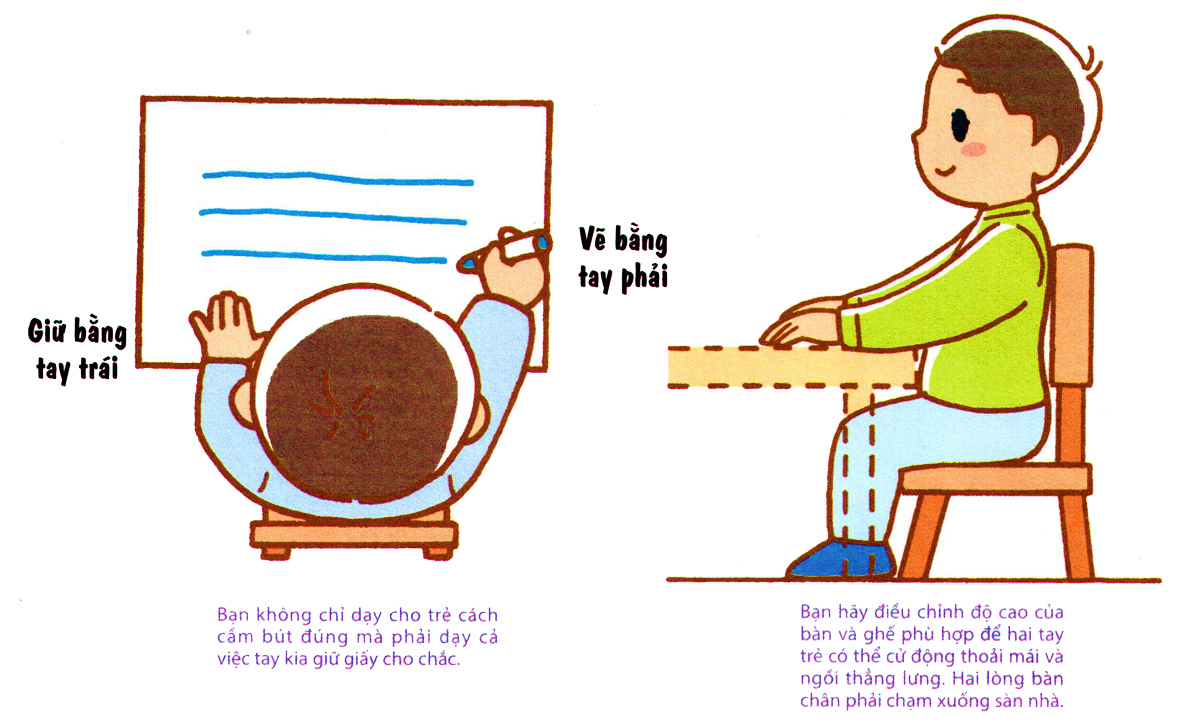 Viết bằng tay phải
Thẳng lưng
Chân đặt đúng vị trí
Giữ bằng tay trái
Khoảng cách từ mắt đến vở 25 – 30cm
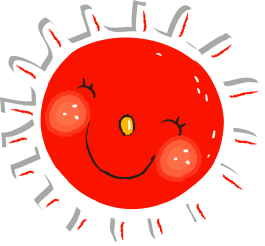 Nghe - viết
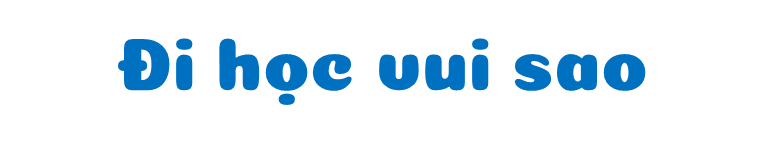 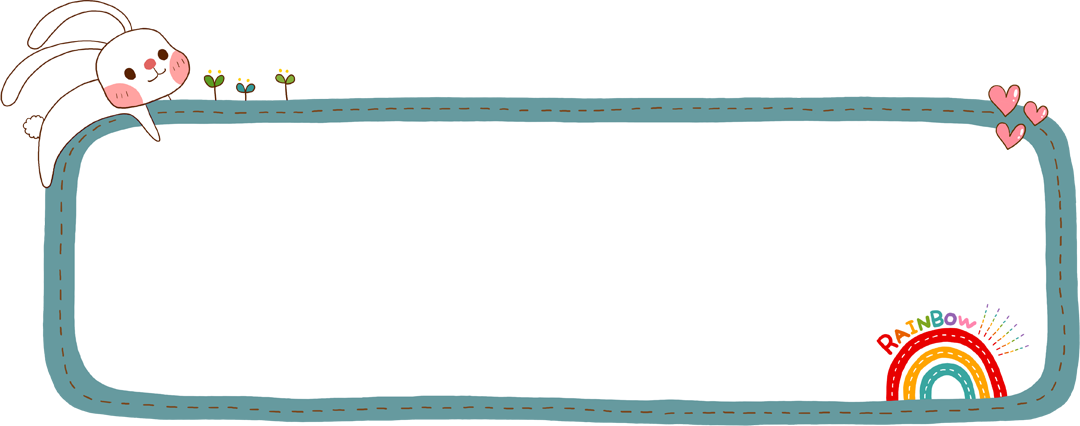 Tiêu chí đánh giá
1. Sai không quá 5 lỗi 
2. Chữ viết rõ ràng, sạch đẹp
3. Trình bày đúng hình thức
Em hãy tự đánh giá phần viết của mình và của bạn
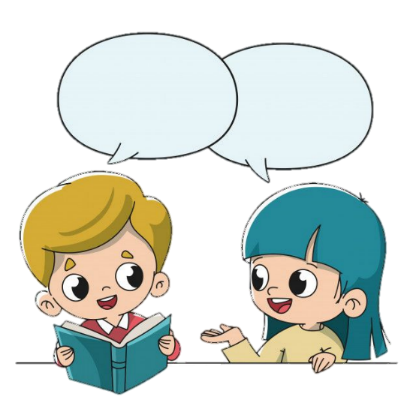 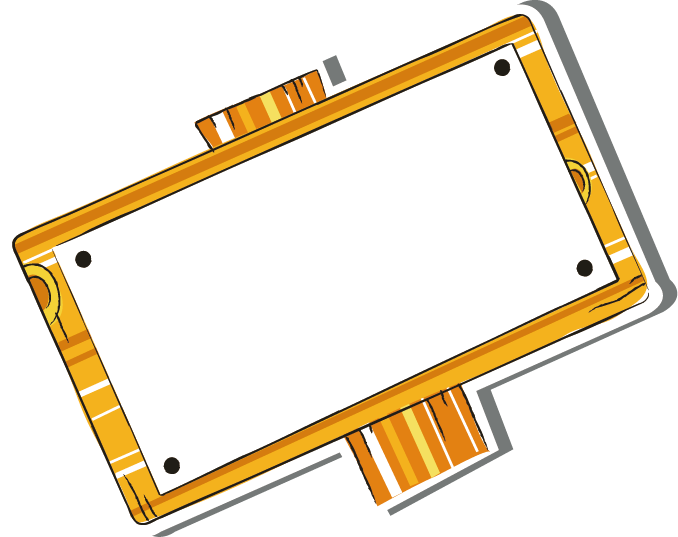 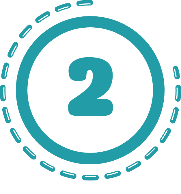 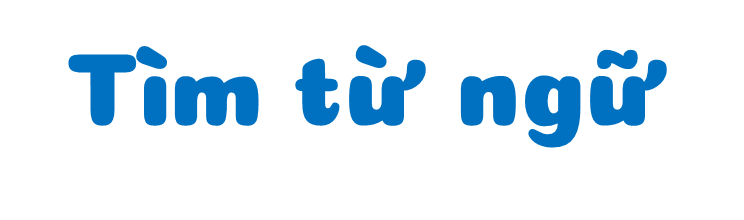 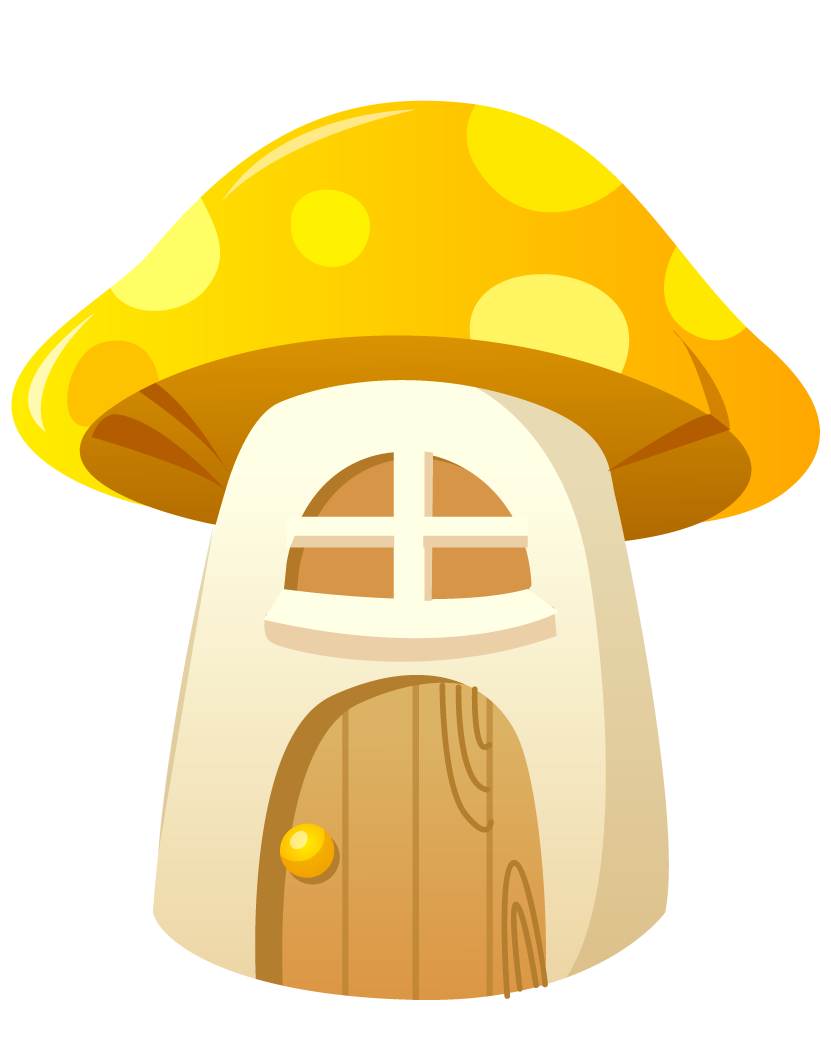 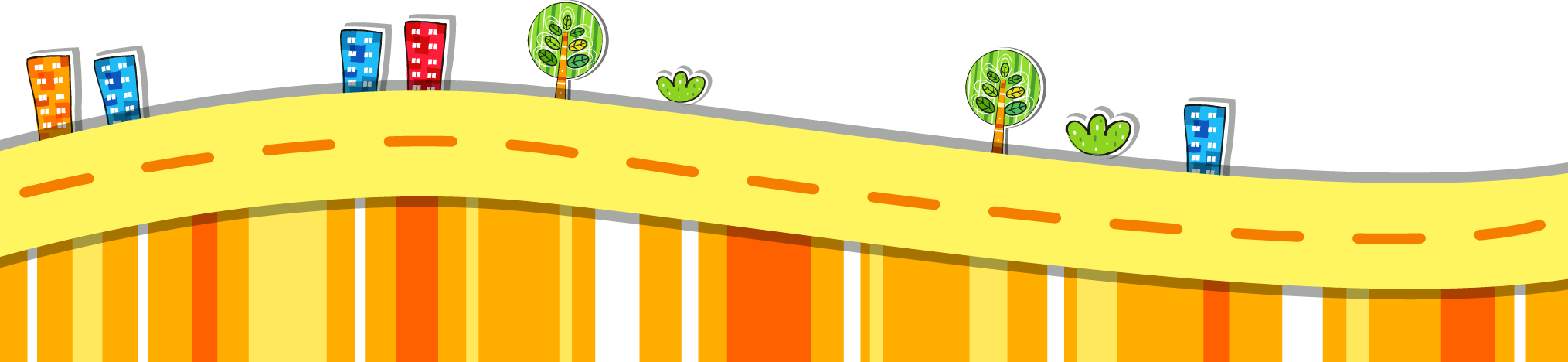 2. Quan sát tranh, tìm và viết từ ngữ chỉ sự vật theo yêu cầu a hoặc b.
a. Từ ngữ chứa tiếng bắt đầu bằng s hoặc x
M: dòng suối
b. Từ ngữ chứa tiếng có dấu hỏi hoặc dấu ngã.
M: cối giã gạo
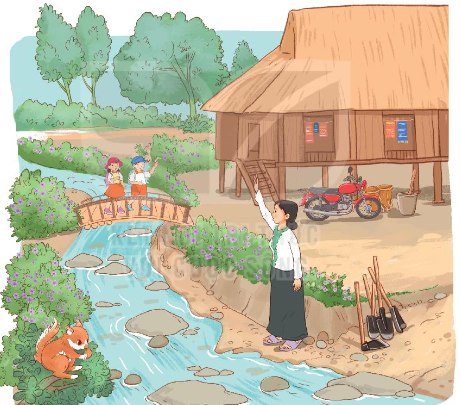 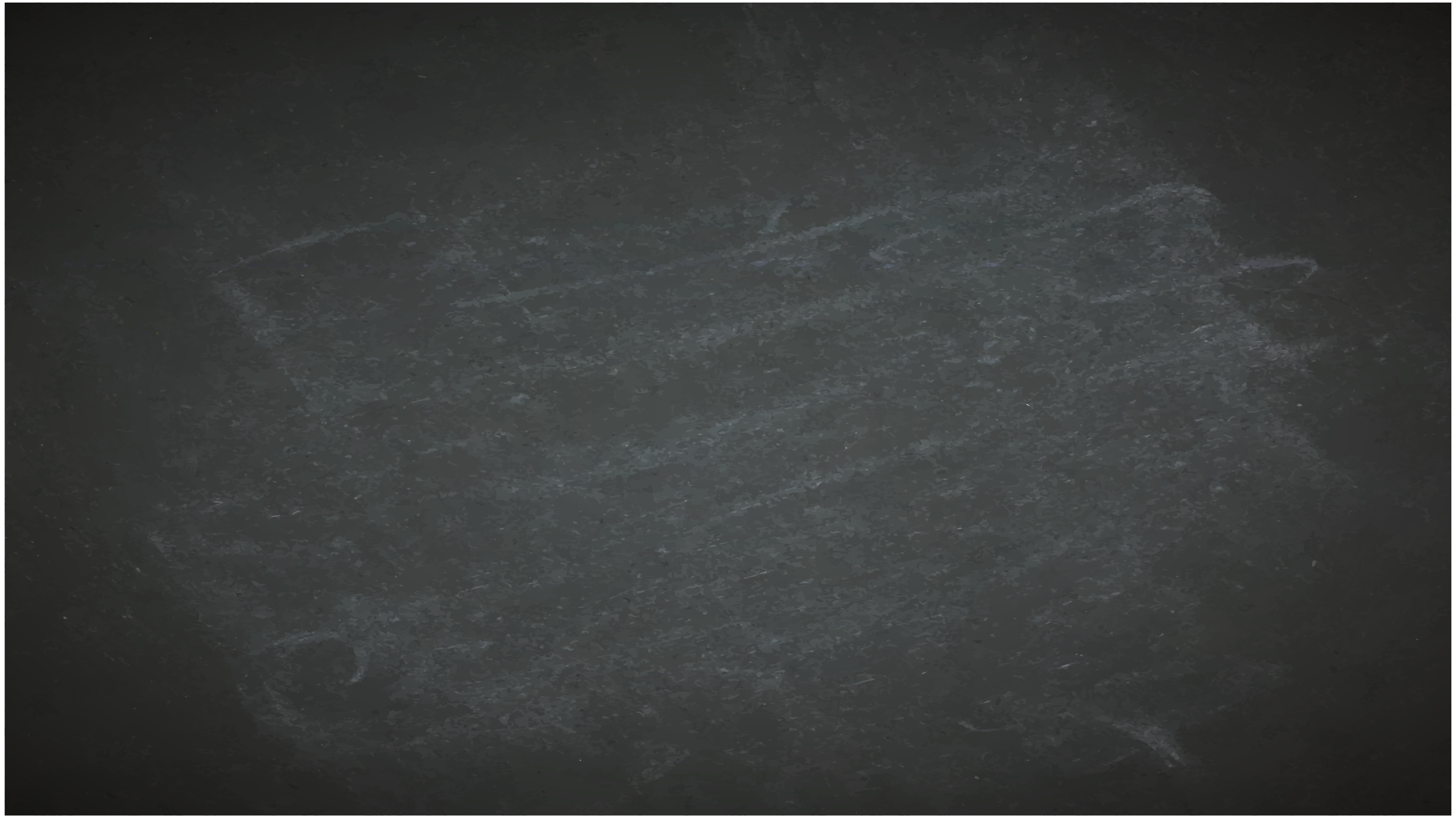 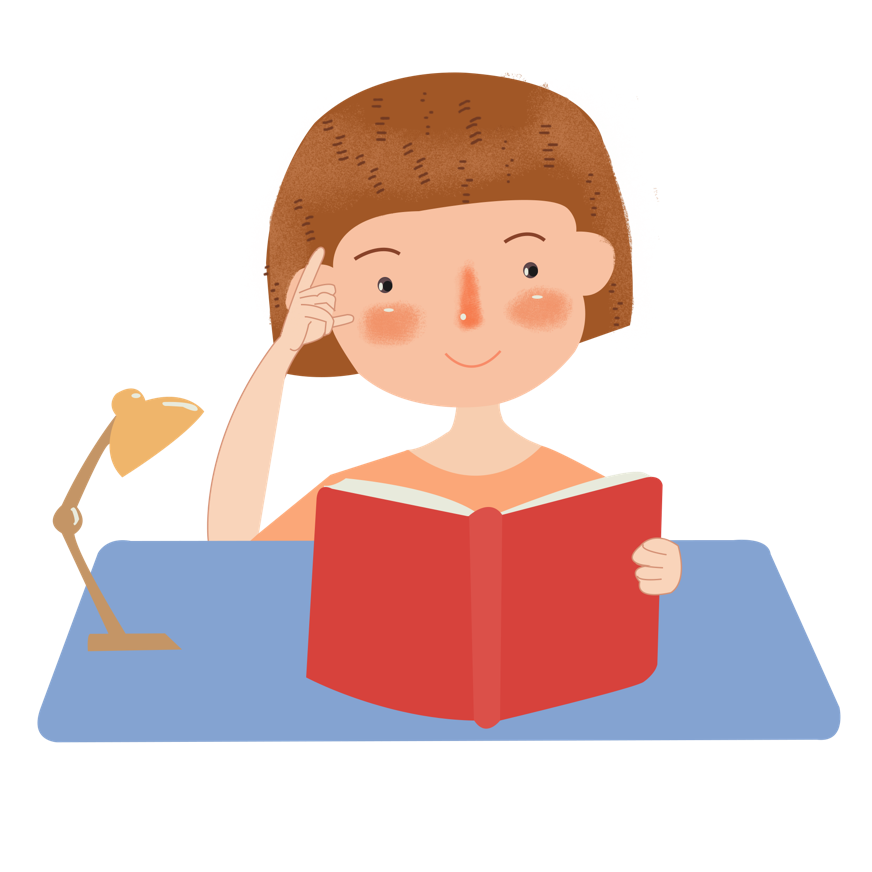 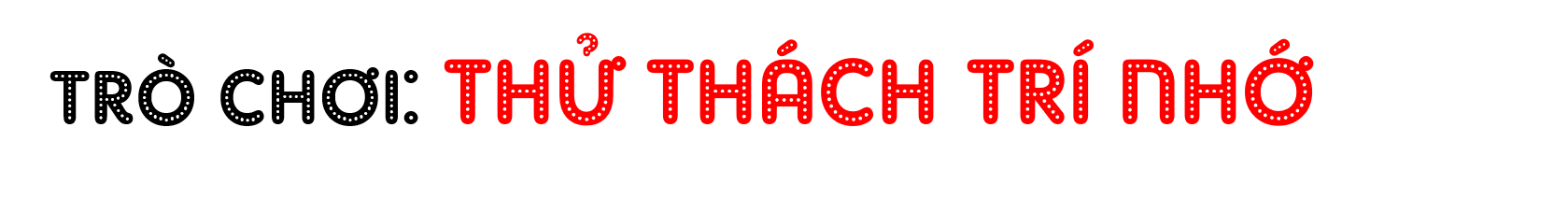 Luật chơi: Chọn 2 đội chơi, mỗi đội có 5 thành viên có nhiệm vụ ghi lên bảng những Từ ngữ chứa tiếng bắt đầu bằng s hoặc x và Từ ngữ chứa tiếng có dấu hỏi hoặc dấu ngã có trong bức tranh. Hết 3’ đội nào ghi được nhiều từ ngữ đúng hơn là đội chiến thắng.
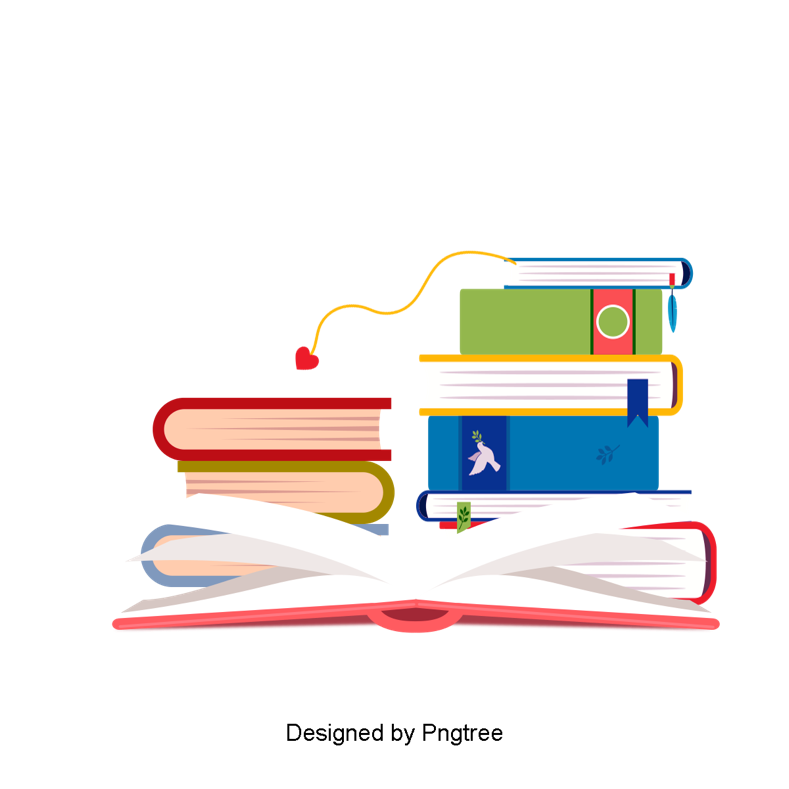 Hết Giờ
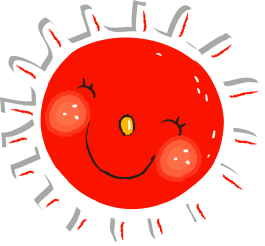 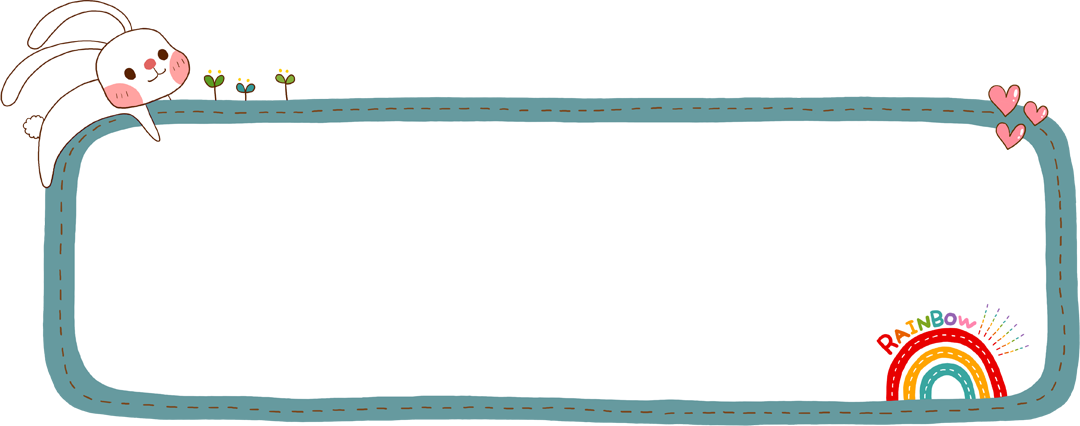 START
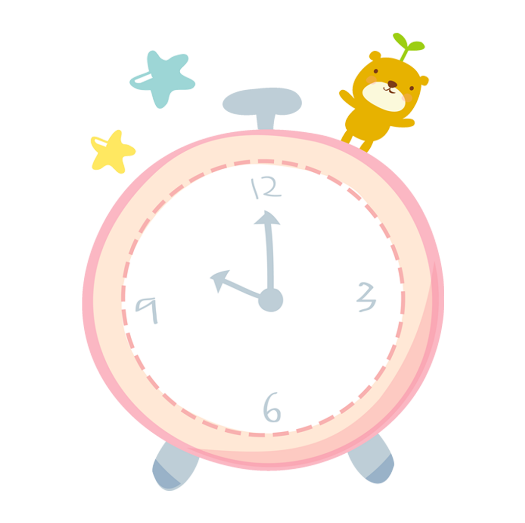 Ấn vào start để bắt đầu tính giờ
12
3
9
6
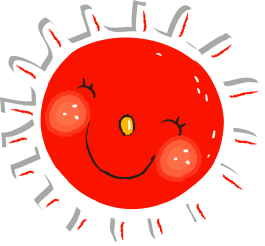 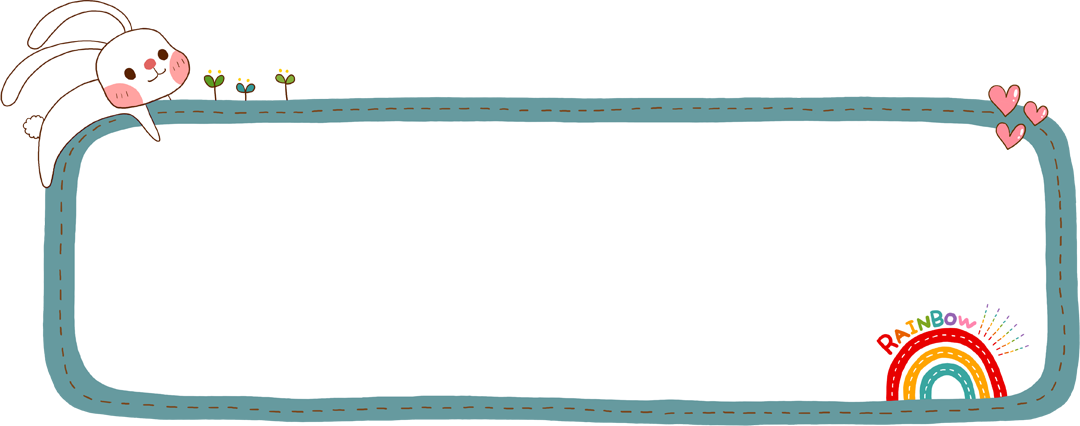 nhà sàn
cái mũ
con sóc
cái xẻng
xe máy
ống xả
cái xô
sỏi đá
cái xẻng
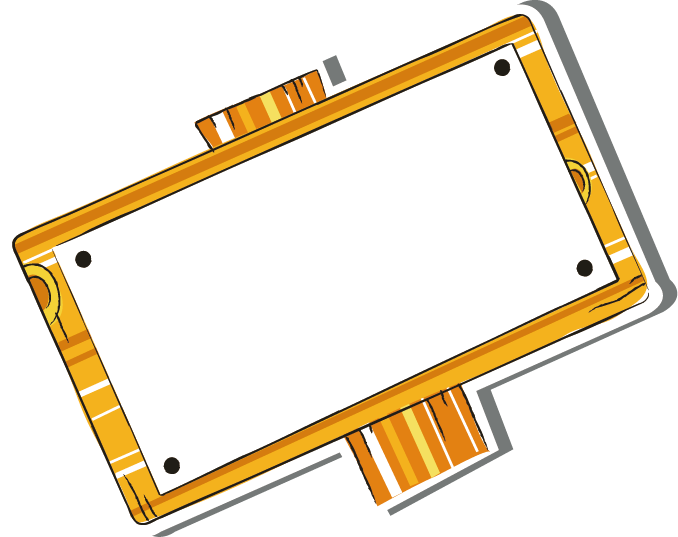 3. Tìm thêm từ ngữ có tiếng mở đầu bằng s, x
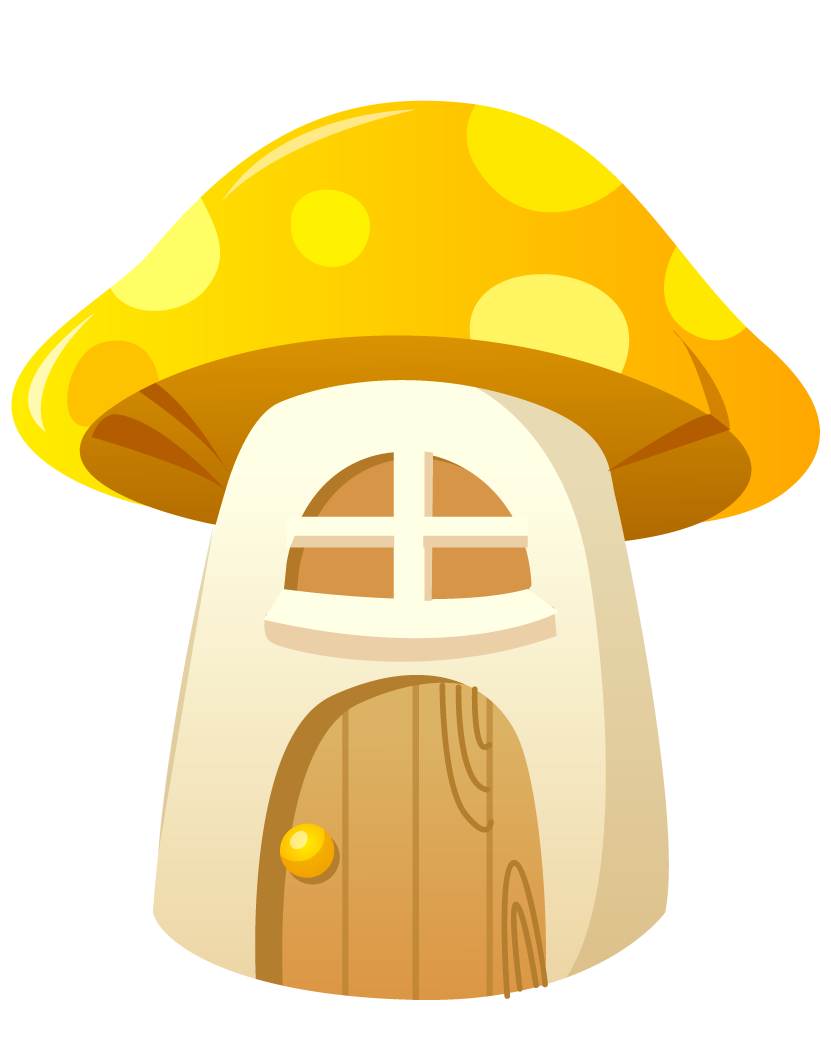 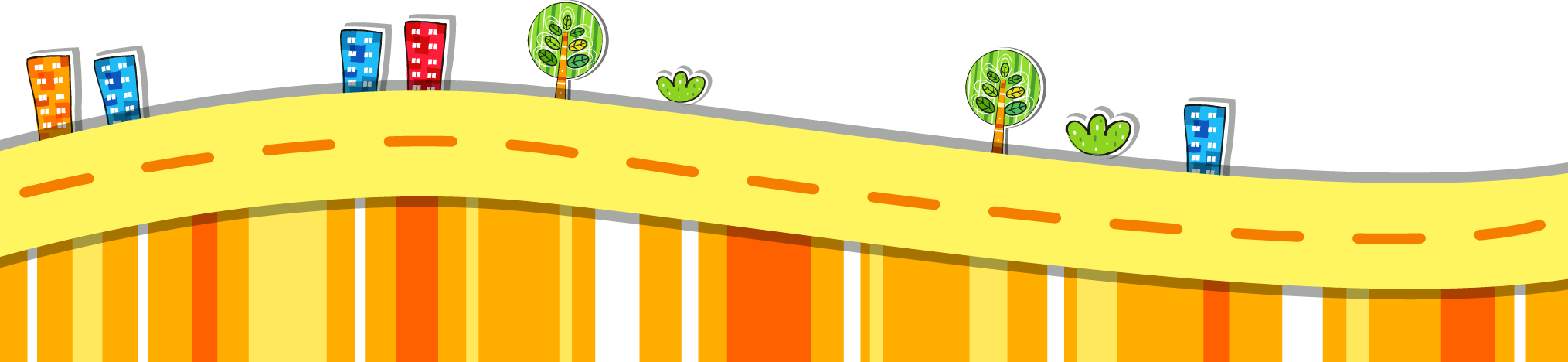 Câu 3: Tìm thêm từ ngữ có tiếng mở đầu bằng s, x (hoặc chứa tiếng có dấu hỏi, dấu ngã)
a. Từ ngữ chứa tiếng bắt đầu bằng s hoặc x
M: dòng suối
b. Từ ngữ chứa tiếng có dấu hỏi hoặc dấu ngã.
M: cối giã gạo
THẢO LUẬN NHÓM ĐÔI
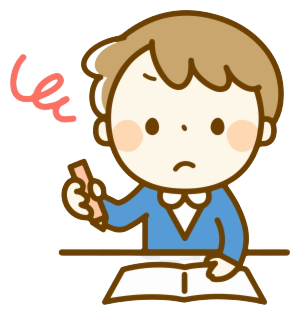 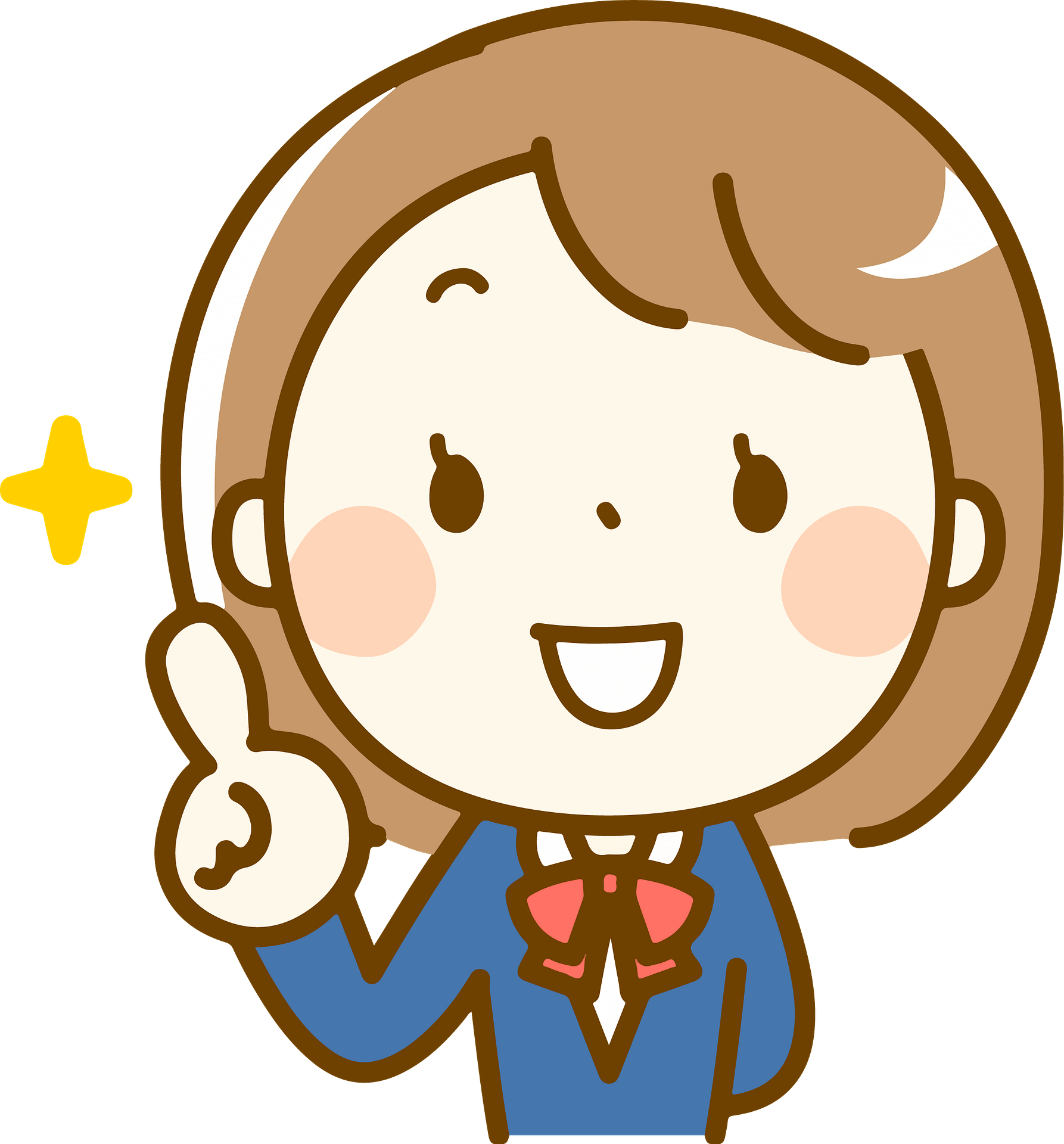 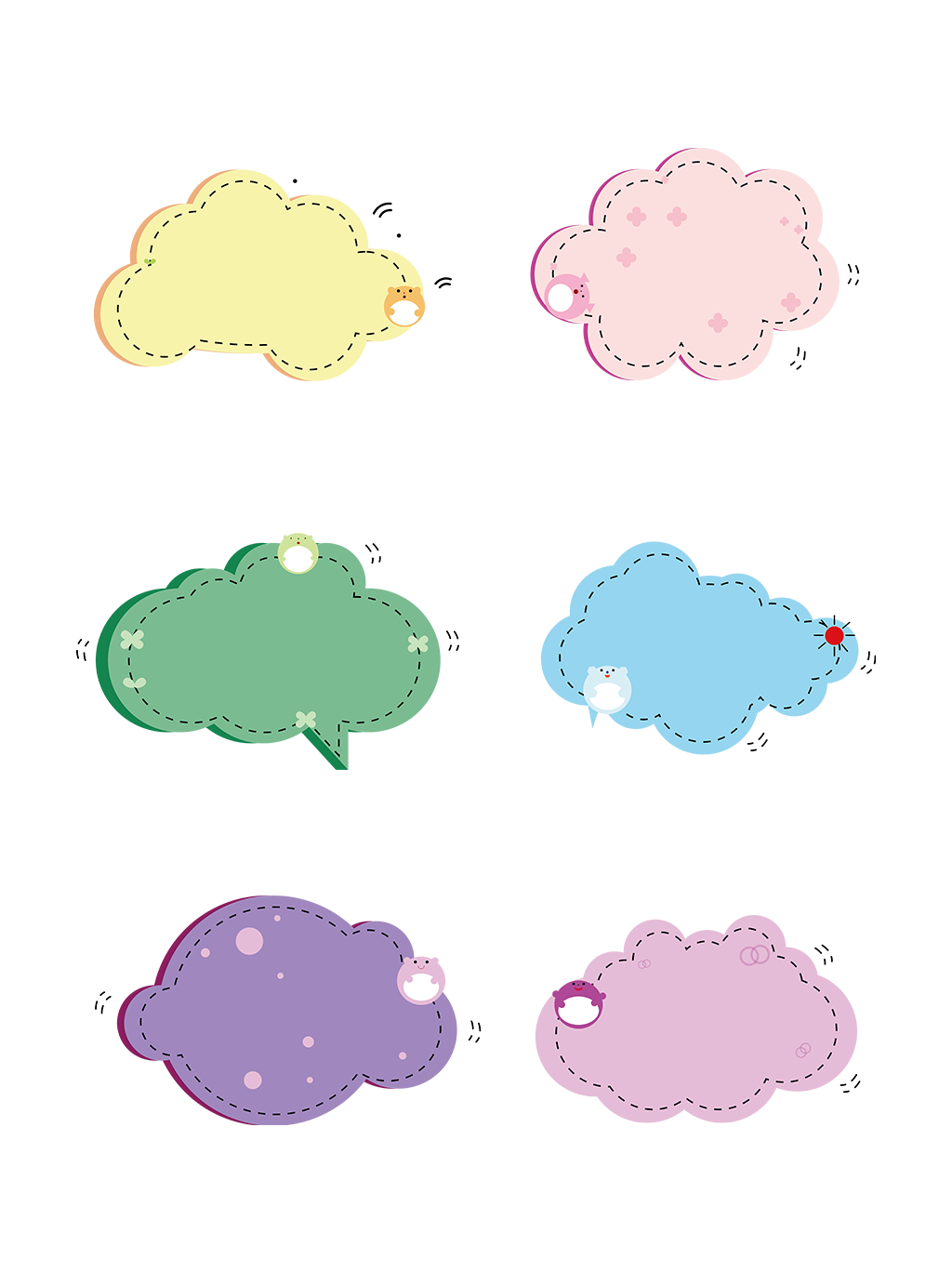 Trò chơi “Truyền Điện”
Lần lượt các em học sinh nói nhanh các từ ngữ chứa tiếng theo yêu cầu.
Câu 3: Tìm thêm từ ngữ có tiếng mở đầu bằng s, x (hoặc chứa tiếng có dấu hỏi, dấu ngã)
- Từ ngữ chứa tiếng mở đầu bằng s, x: xúc xắc, xúc xích, xe đạp, quả xoài, ốc sên, quả sấu, củ sâm, sấm chớp,…
- Từ chứa tiếng có dấu hỏi: quả bưởi, vỏ cam, chảo rán, hủ tiếu, tổ ong, bún chả, chim sẻ…
- Từ chứa tiếng có dấu ngã: bã trầu, hà mã, tủ gỗ, chỗ ngồi,…
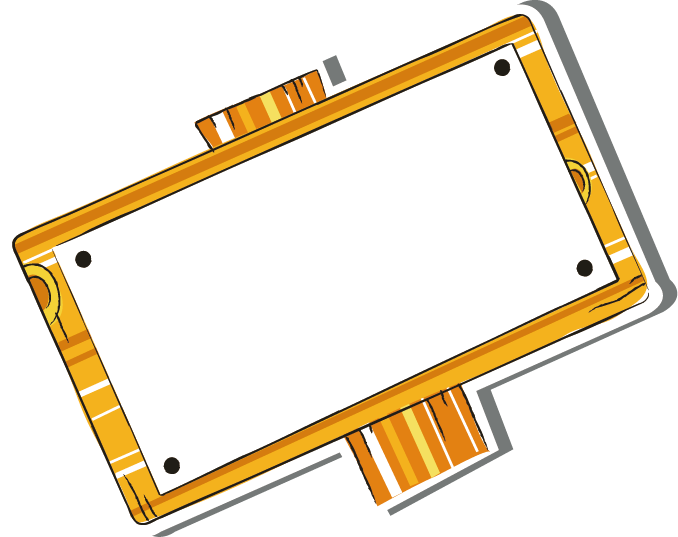 Hoạt động tiếp nối
Viết 2 – 3 câu về điều em nhớ nhất trong buổi học hôm nay.
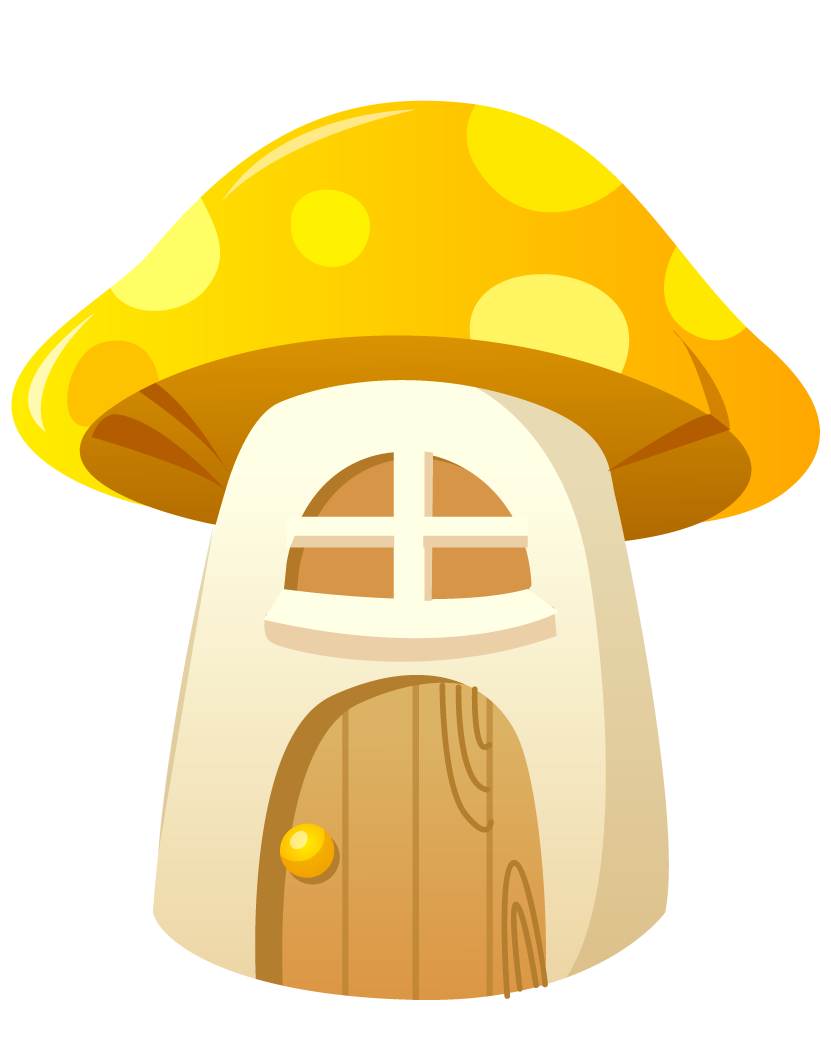 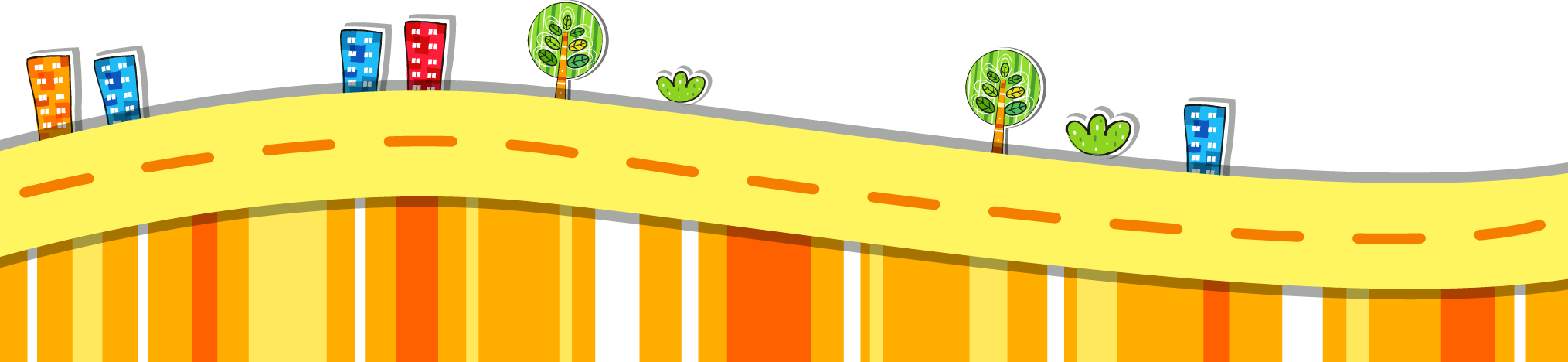 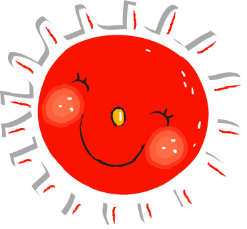 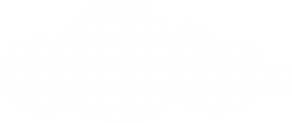 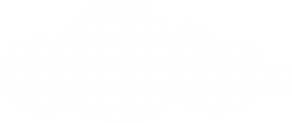 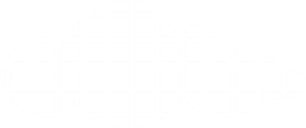 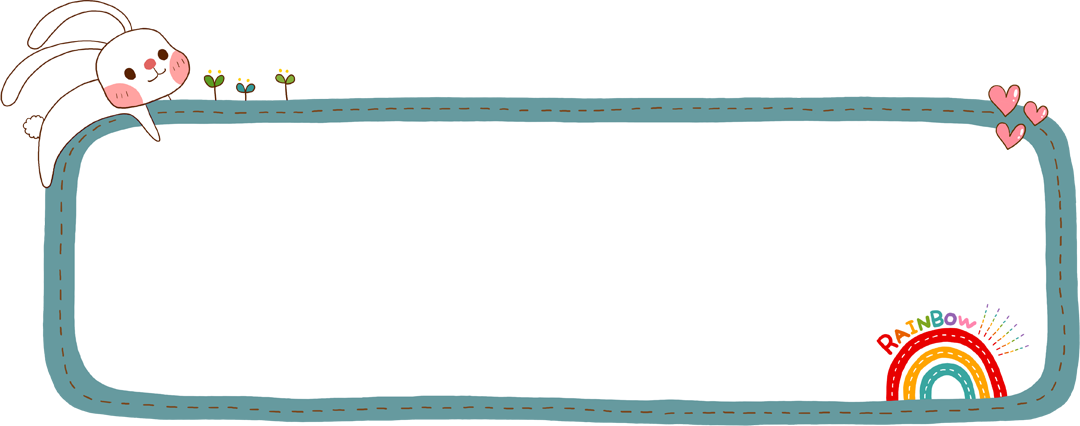 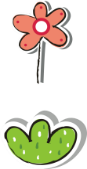 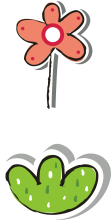 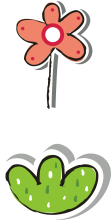 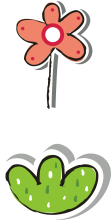 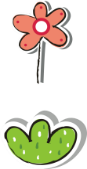 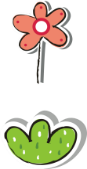 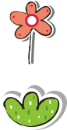 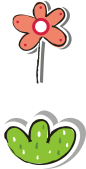 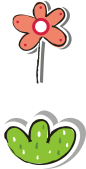 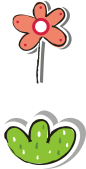 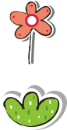 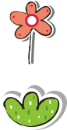 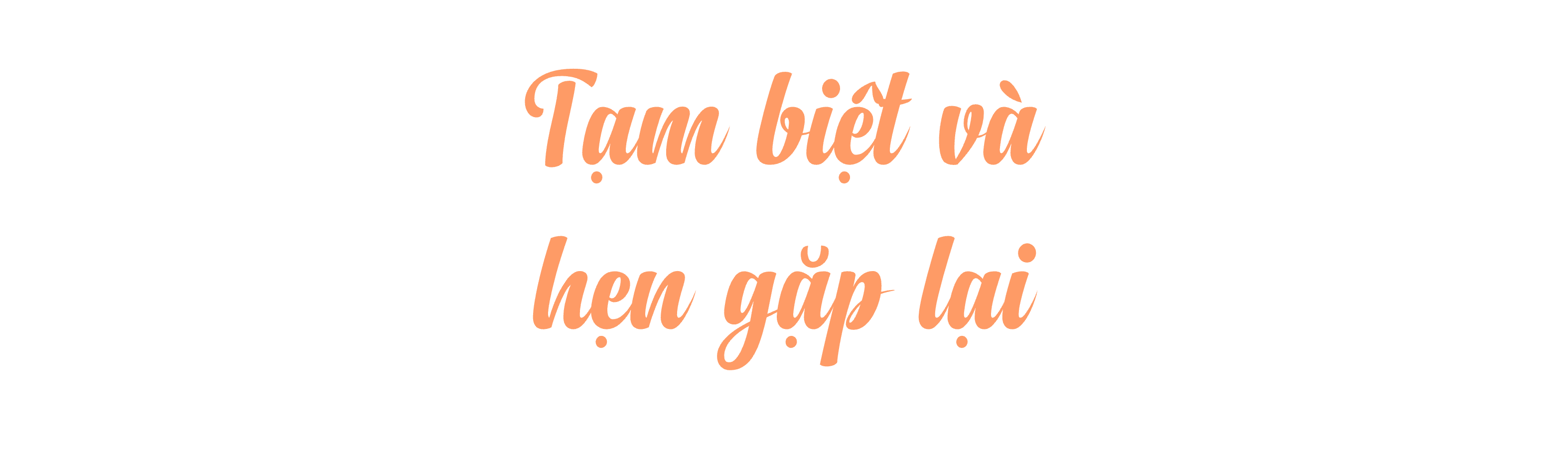 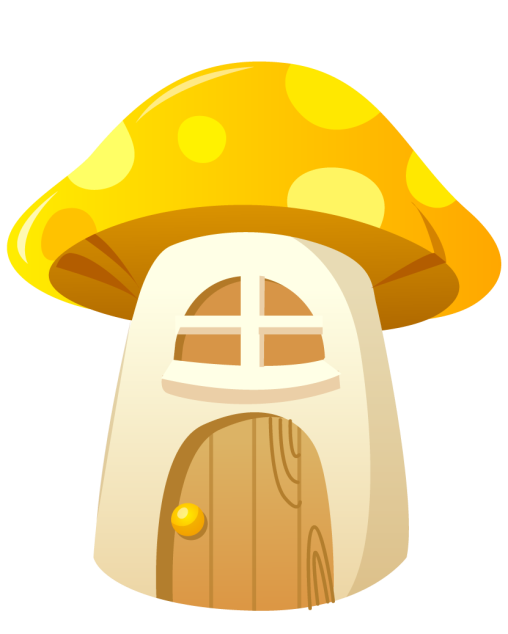 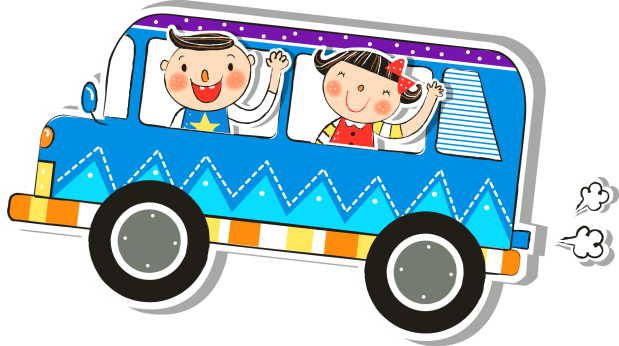 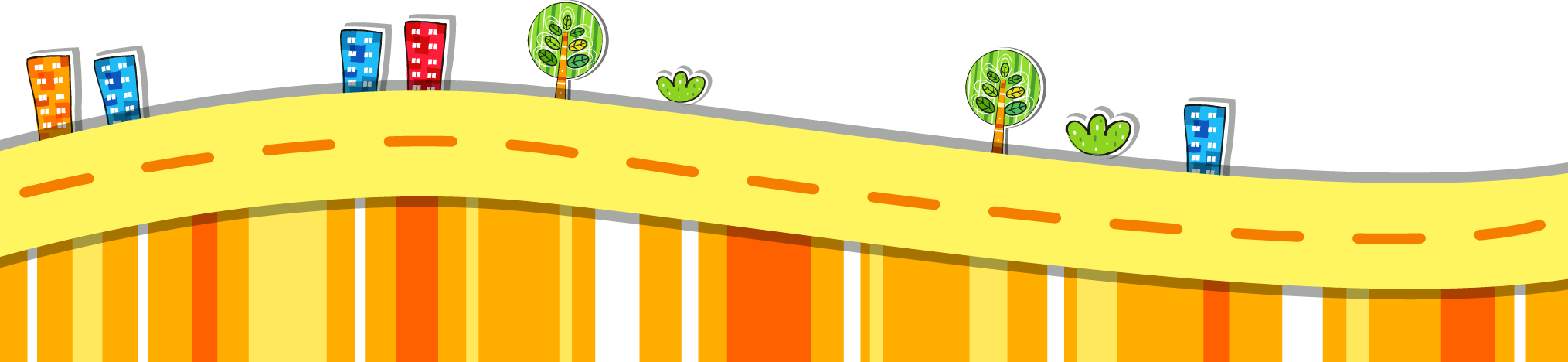